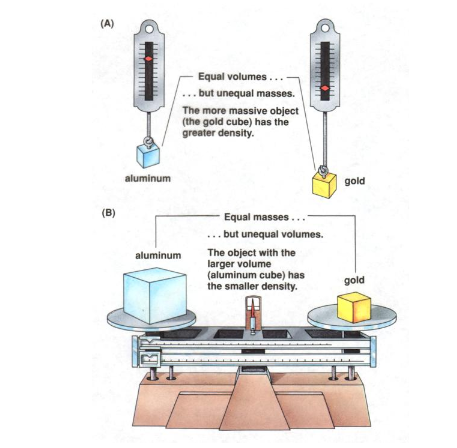 Elements, Compounds and Mixture
http://www.pbslearningmedia.org/asset/lsps07_int_theatom/
Classification of Matter
Matter is a substance that occupy space and has mass.
Matter can be classified into
i. Pure Matter
ii. Impure Matter
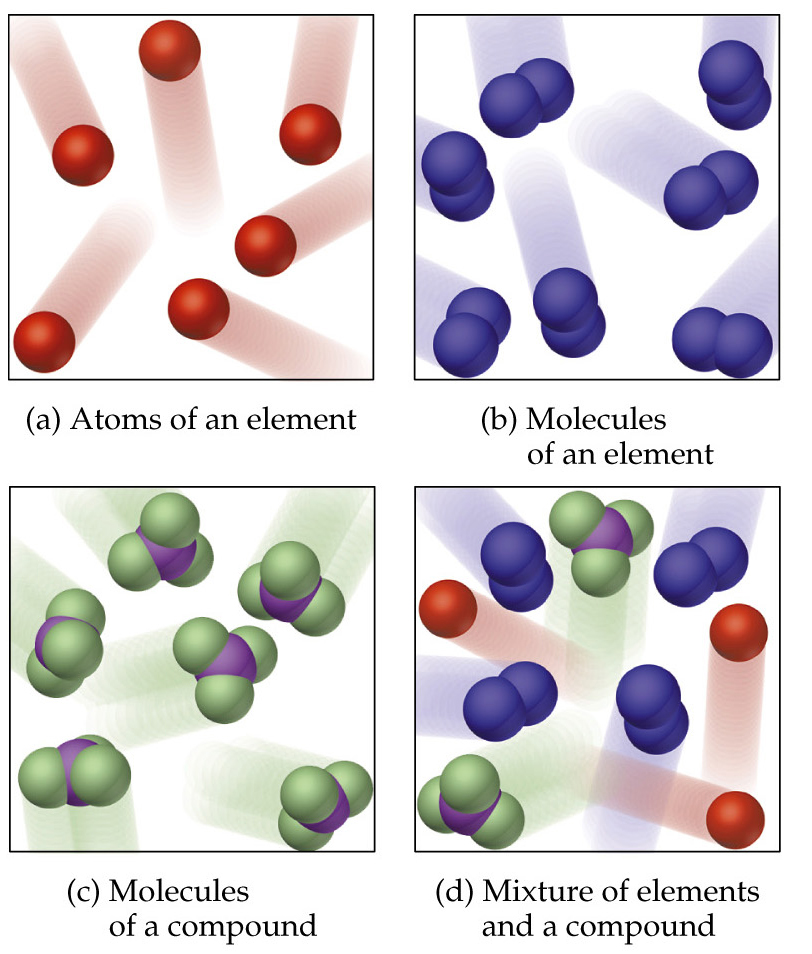 3
بدھ، 26 ربیع الاول، 1437
What is an atom and element?
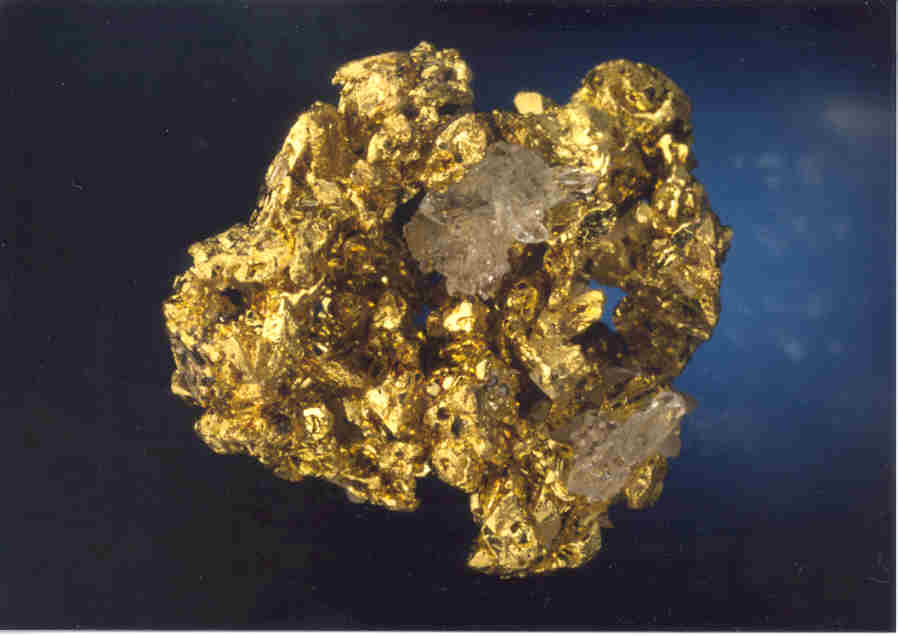 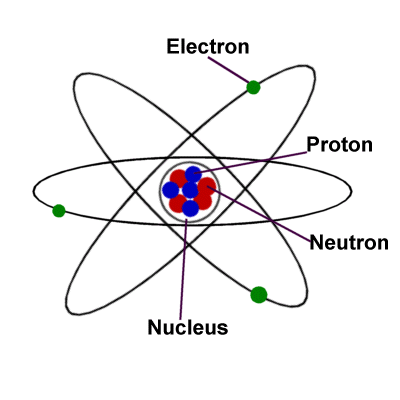 An atom is the smallest particle of a pure substance.
Element is a pure substance made up of one type of atom.  It cannot be separated into a simpler substance by physical or chemical means.
http://www.chem4kids.com/files/matter_intro.html
Watch video
Elements, compound and mixture
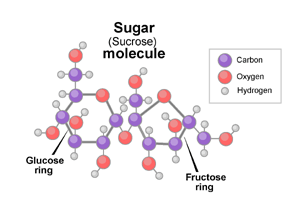 https://www.youtube.com/watch?v=MaZ7lsc5ub8
A pure substance has a definite and constant composition — like salt or sugar. A pure substance can be either an element or a compound, but the composition of a pure substance doesn’t vary.
The white stuff we know as sugar is sucrose, a molecule composed of 12 atoms of carbon, 22 atoms of hydrogen, and 11 atoms of oxygen (C12H22O11).
Elements
A sample of lead atoms (Pb).  All atoms in the sample consist of lead, so the substance is homogeneous.



A sample of chlorine atoms (Cl).  All atoms in the sample consist of chlorine, so the substance is homogeneous.
6
بدھ، 26 ربیع الاول، 1437
Elements
The earth’s crust consists of 5 main elements.
The human body consists mostly of 3 main elements.
https://www.youtube.com/watch?v=k-KUtd5gaN0
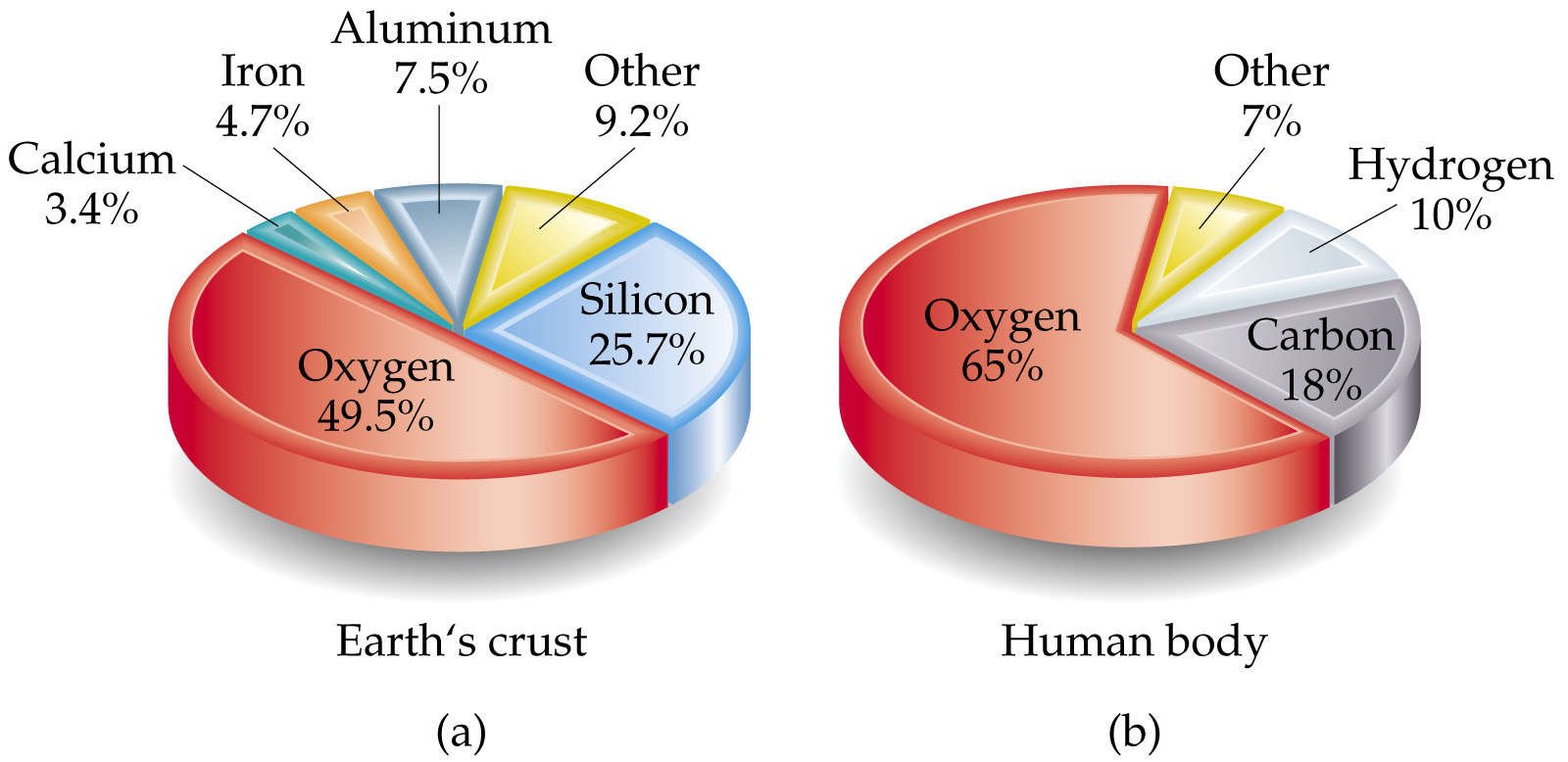 7
بدھ، 26 ربیع الاول، 1437
Identifying Elements by their properties.
http://www.glencoe.com/sites/common_assets/science/virtual_labs/E21/E21.html
http://studyjams.scholastic.com/studyjams/jams/science/matter/atoms.htm
Elements are divided in three Major Categories
Classification of Elements as Metals & Non- Metals
10
بدھ، 26 ربیع الاول، 1437
Most things in the universe are made up of mixtures or a compounds.
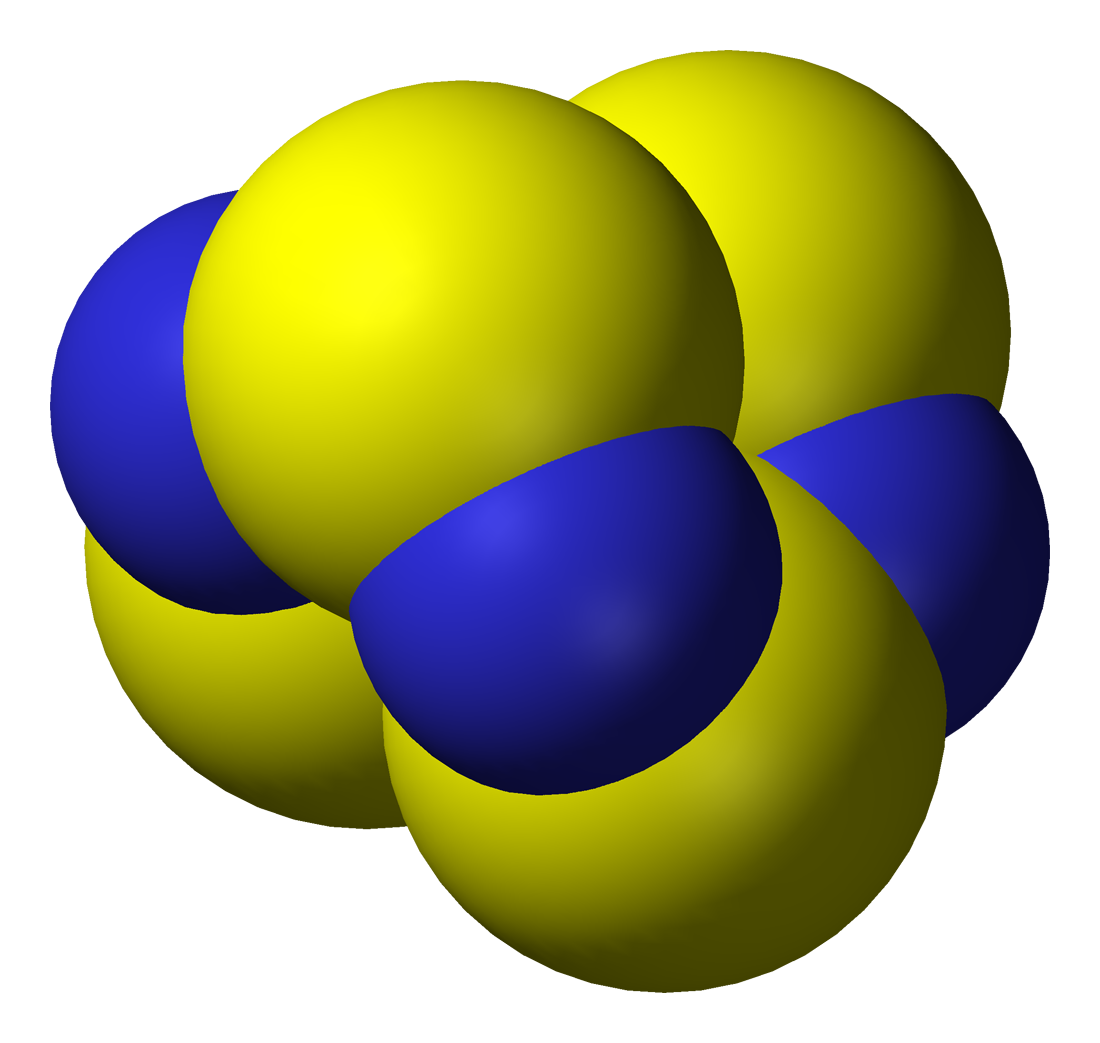 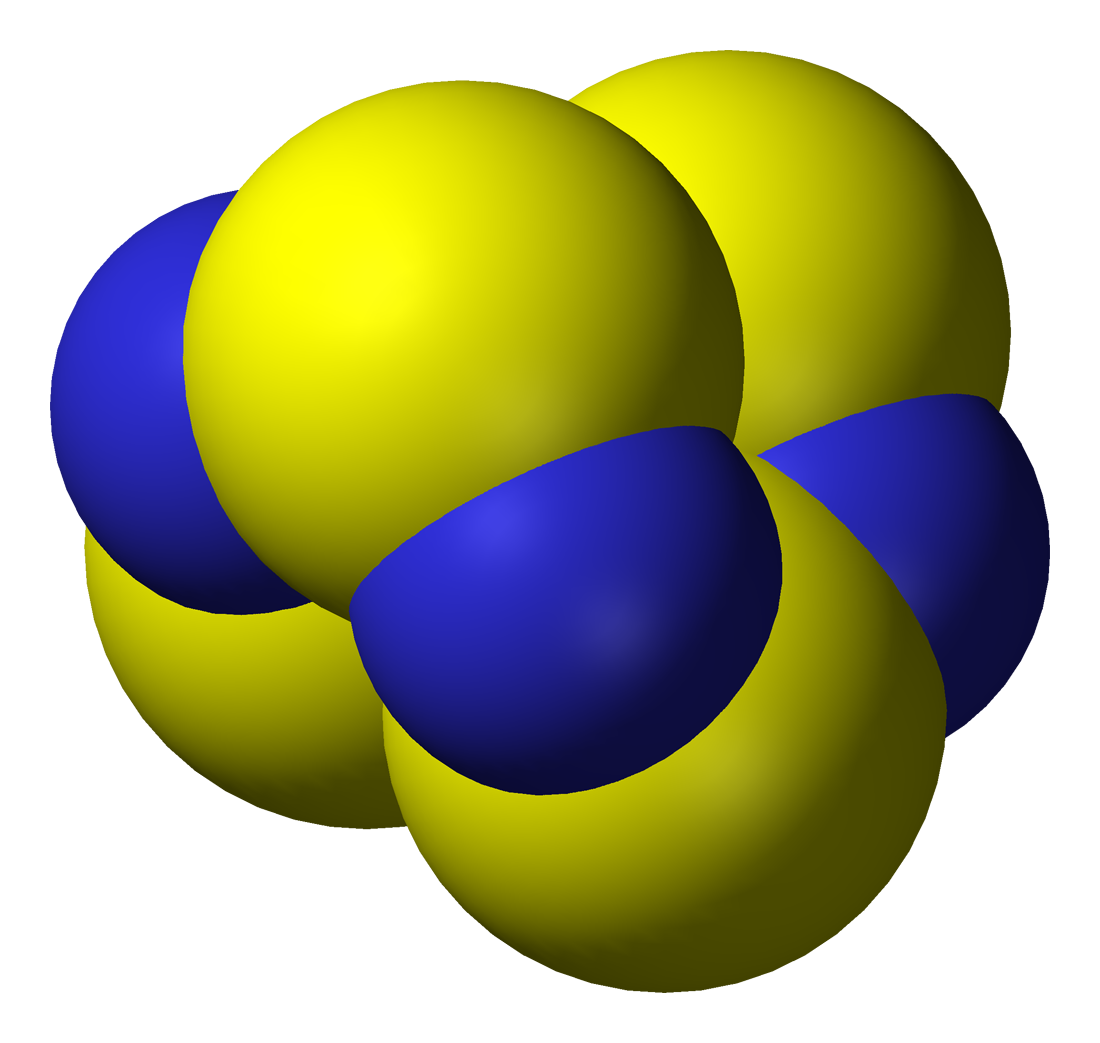 Mixtures are physically combined
Compounds are chemically combined
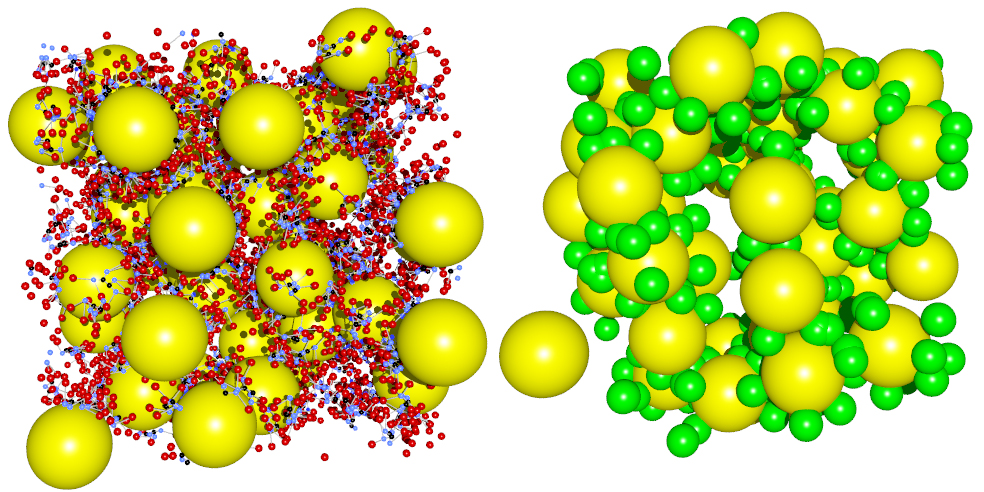 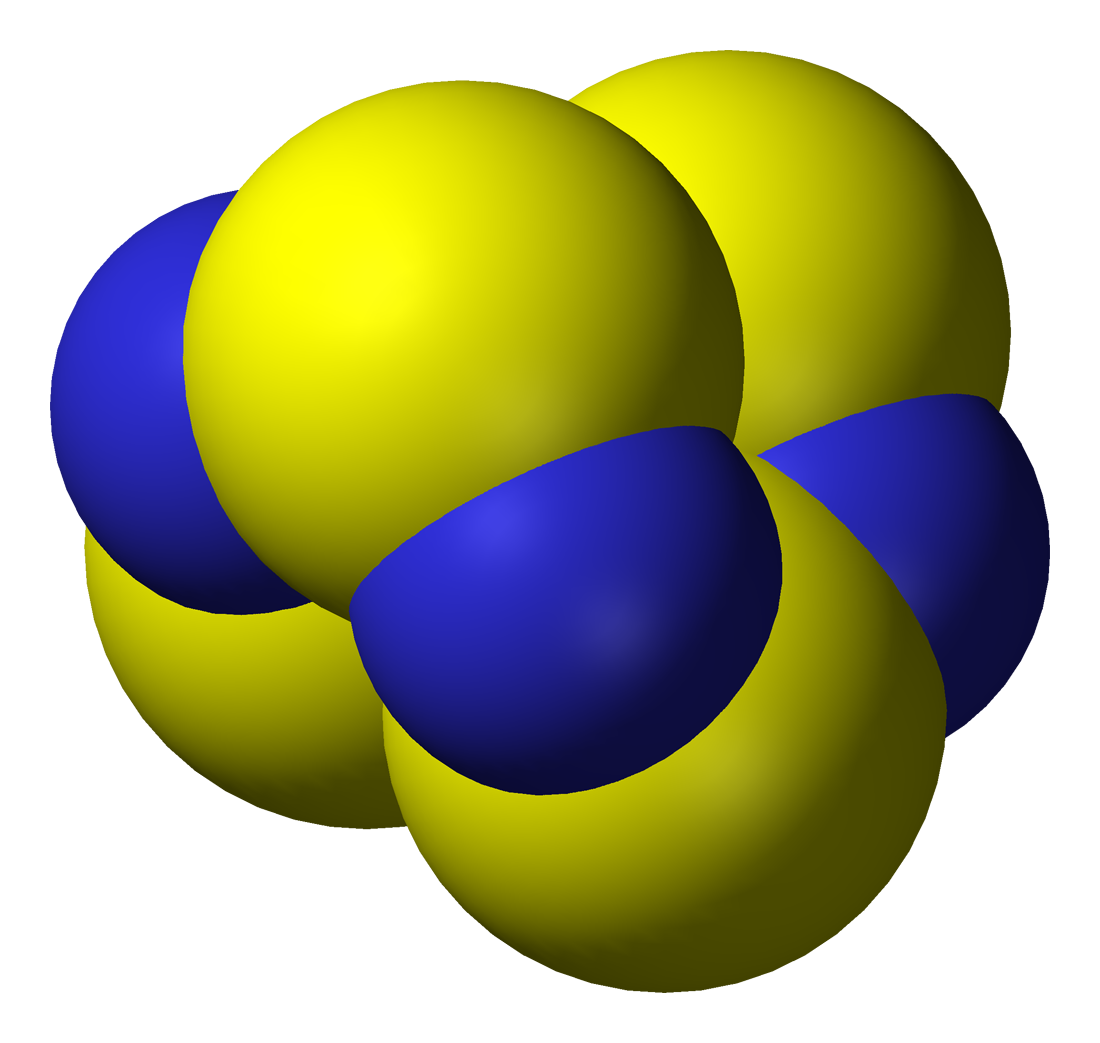 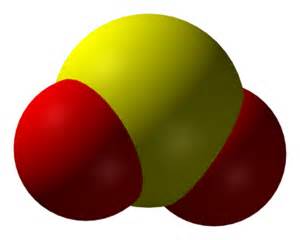 Compounds
https://www.youtube.com/watch?v=r3ZiReLYGEM
Most elements react to form compounds.
Example, H2O
The proportions of elements in compounds are the same irrespective of how the compound was formed.
The composition of a pure compound is always the same.
If water is decomposed, then there will always be twice as much hydrogen gas formed as oxygen gas.
.
12
بدھ، 26 ربیع الاول، 1437
Mixtures
Heterogeneous mixtures are not uniform throughout.
Homogeneous mixtures are uniform throughout.
Homogeneous mixtures are called solutions.
13
بدھ، 26 ربیع الاول، 1437
Two Types of Mixtures
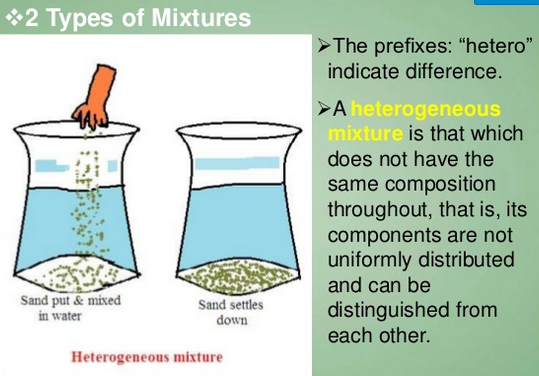 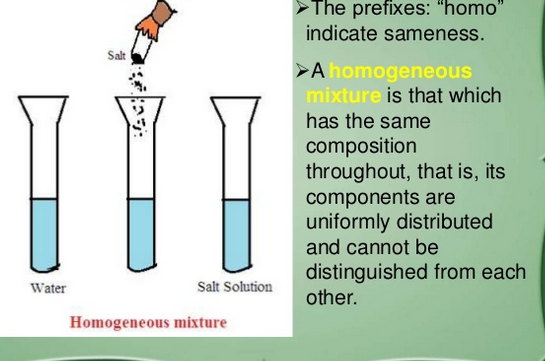 CHARACTERISTICS OF MIXTURE
It is an impure substance
No formula
They can be mixed in any ratio.
The properties of the mixture are the properties of its constituents.
Constituents can be easily separated by physical methods e.g. heating, drying, crystallization, distillation etc.
It is either homogenous or heterogeneous.
15
https://www.youtube.com/watch?v=cL6I1O1YHH0
بدھ، 26 ربیع الاول، 1437
http://www.bbc.co.uk/bitesize/ks3/science/chemical_material_behaviour/compounds_mixtures/activity/
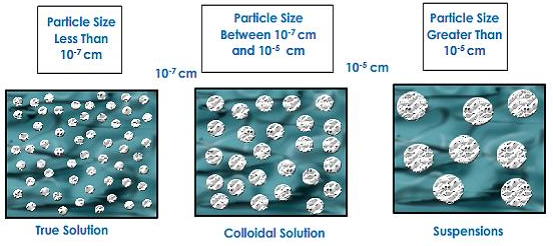 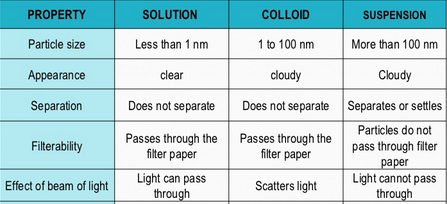 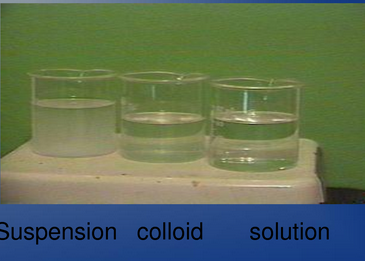 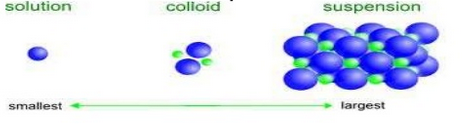 16
بدھ، 26 ربیع الاول، 1437
Examples of Mixtures
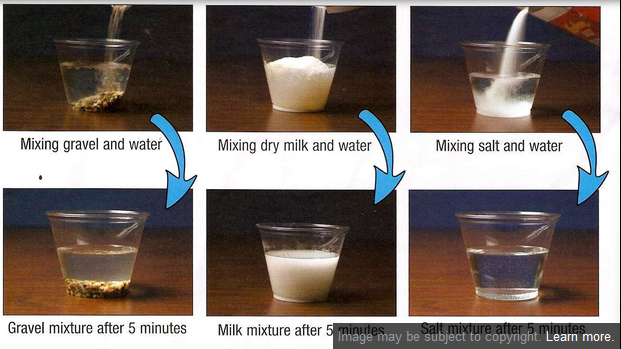 Solutions:  Blood, koolaid, tea

Colloids: smoke, milk cheese, jello

Suspension:  snow globe,
 “shake well” items, salad dressing
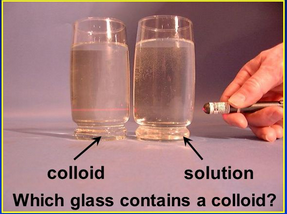 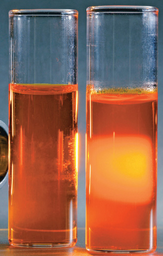 Solutions:  Solute and Solvent
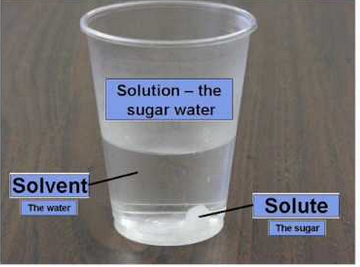 Solubility and Saturation Rates
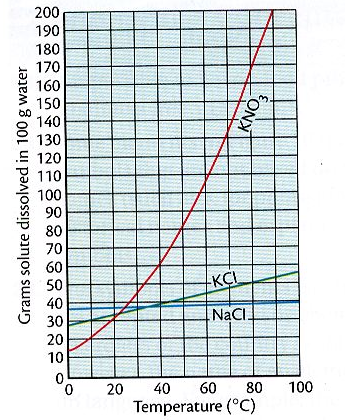 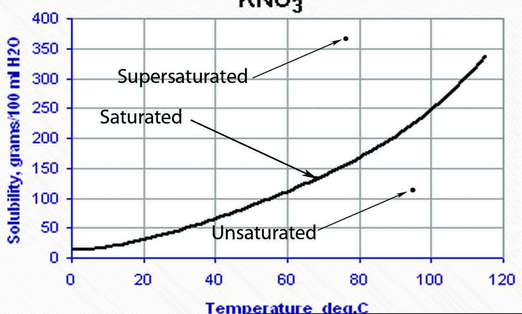 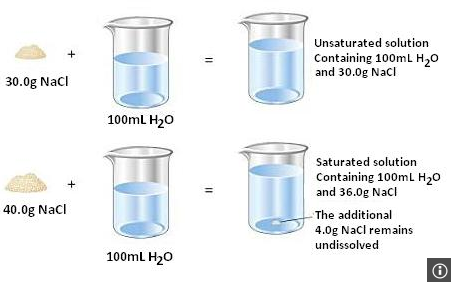 http://www.glencoe.com/sites/common_assets/science/virtual_labs/PS15/PS15.html
Visuals for how atoms look in elements, compounds and mixtures.
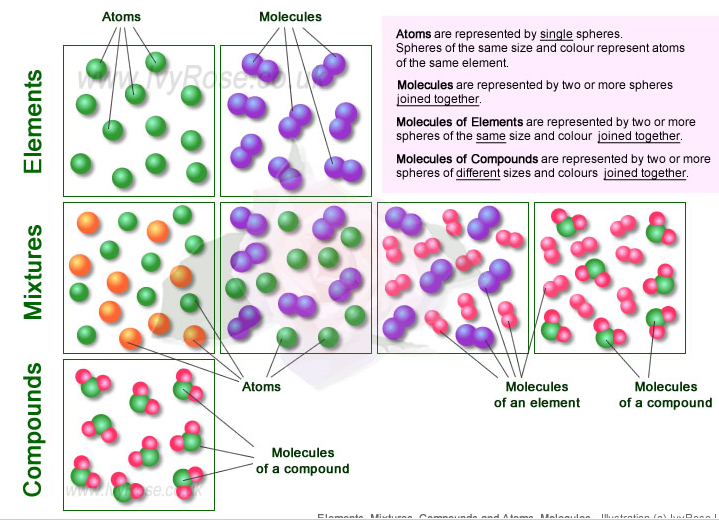 Ways to Separate Mixtures
http://my.hrw.com/sh2/sh07_10/student/flash/virtual_investigations/hst/mix/hst_mix_vi.html
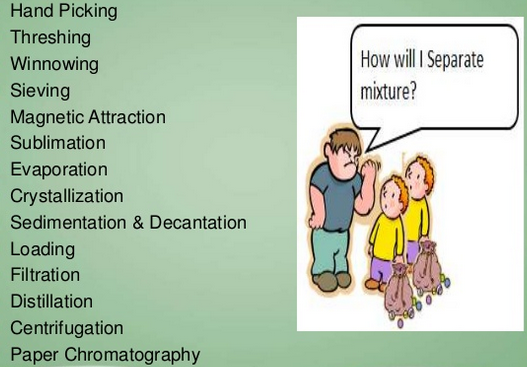 Matter
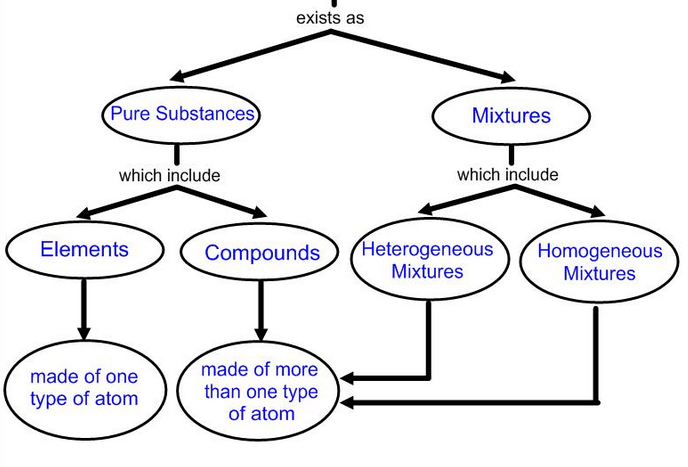 solutions
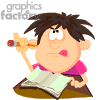 Atoms
https://www.youtube.com/watch?v=8ypo6wGqIGY
http://search.tb.ask.com/search/video.jhtml?searchfor=atom+video&cb=UX&pg=GGmain&p2=^UX^xdm423^S10476^us&qid=13872fe8ec364c598ee4e9d2c01d59bd&n=780c6df5&ss=sub&pn=1&st=sb&ptb=5D2DDCE1-0FA6-4F84-8C0E-D872E216D0DE&tpr=&si=245051_JEM-TESTUS&vidOrd=2&vidId=_lNF3_30lUE
http://www.pbslearningmedia.org/resource/phy03.sci.phys.matter.atoms/atoms-the-space-between/
https://www.youtube.com/watch?v=vlSOESXQI7o
History of the Atoms
http://video.pbs.org/video/2365543501/
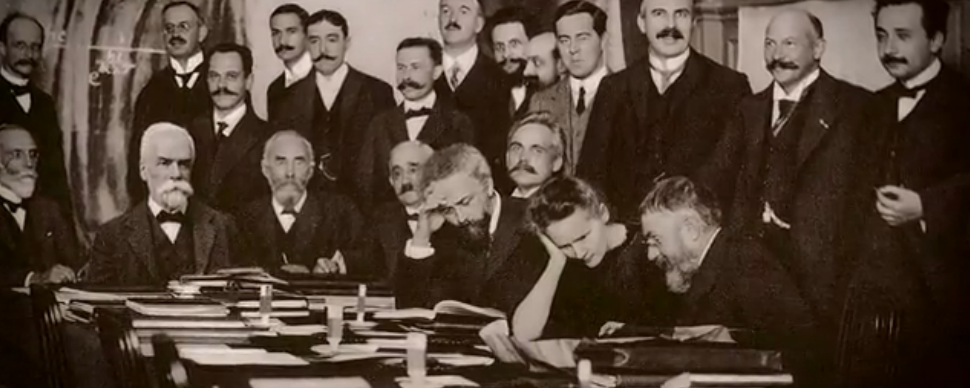 Atomic Structure
https://www.youtube.com/watch?v=EMDrb2LqL7E
https://www.youtube.com/watch?v=sRPejoNktKE
https://phet.colorado.edu/sims/html/build-an-atom/latest/build-an-atom_en.html
Chemical Bonding
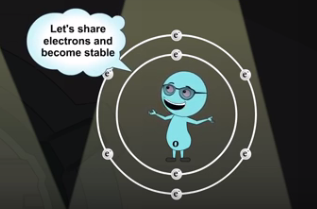 Covalent bonding
Ionic  bonding
Bonding of Atomshttp://search.tb.ask.com/search/video.jhtml?searchfor=colvaent+bonding+video&cb=UX&pg=GGmain&p2=^UX^xdm423^S10476^us&n=780c6df5&qid=116a7e219f164b5b895f9b7c55adeecf&ss=sub&pn=1&st=sb&ptb=5D2DDCE1-0FA6-4F84-8C0E-D872E216D0DE&tpr=&si=245051_JEM-TESTUS&vidOrd=2&vidId=QXT4OVM4vXI
Covalent Bonding of elements
Covalent Bonding:  Share electrons- usually same element or have some common properties
https://www.youtube.com/watch?v=G9K6PMGt4LM
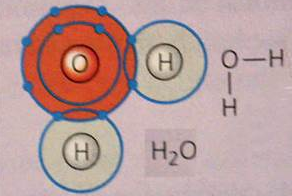 http://search.tb.ask.com/search/video.jhtml?searchfor=colvaent+bonding+video&cb=UX&pg=GGmain&p2=^UX^xdm423^S10476^us&n=780c6df5&qid=116a7e219f164b5b895f9b7c55adeecf&ss=sub&pn=1&st=sb&ptb=5D2DDCE1-0FA6-4F84-8C0E-D872E216D0DE&tpr=&si=245051_JEM-TESTUS&vidOrd=2&vidId=QXT4OVM4vXI
Ionic Bonding
Ionic Bonding:  a lost or gain of electrons  and changing the charge to positive or negative 
leaving the two atoms attracted to each other.  This occurs between metal and nonmetal atoms.
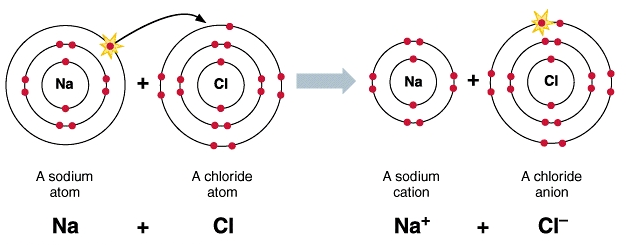 https://www.youtube.com/watch?v=Qf07-8Jhhpc
https://www.youtube.com/watch?v=DEdRcfyYnSQ
Periodic Table
http://studyjams.scholastic.com/studyjams/jams/science/matter/periodic-table.htm
https://www.youtube.com/watch?v=uPkEGAHo78o
http://www.periodictable.com/
https://www.youtube.com/watch?v=YdXuSftZELQ
How to read a periodic table
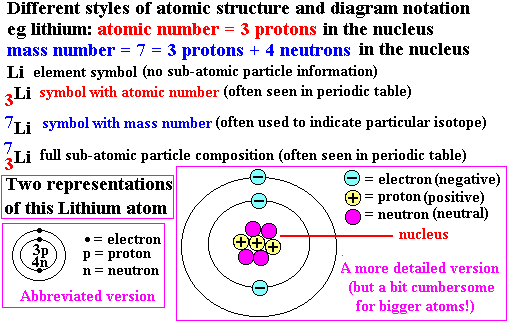 The universe is made up of Elements and Atoms
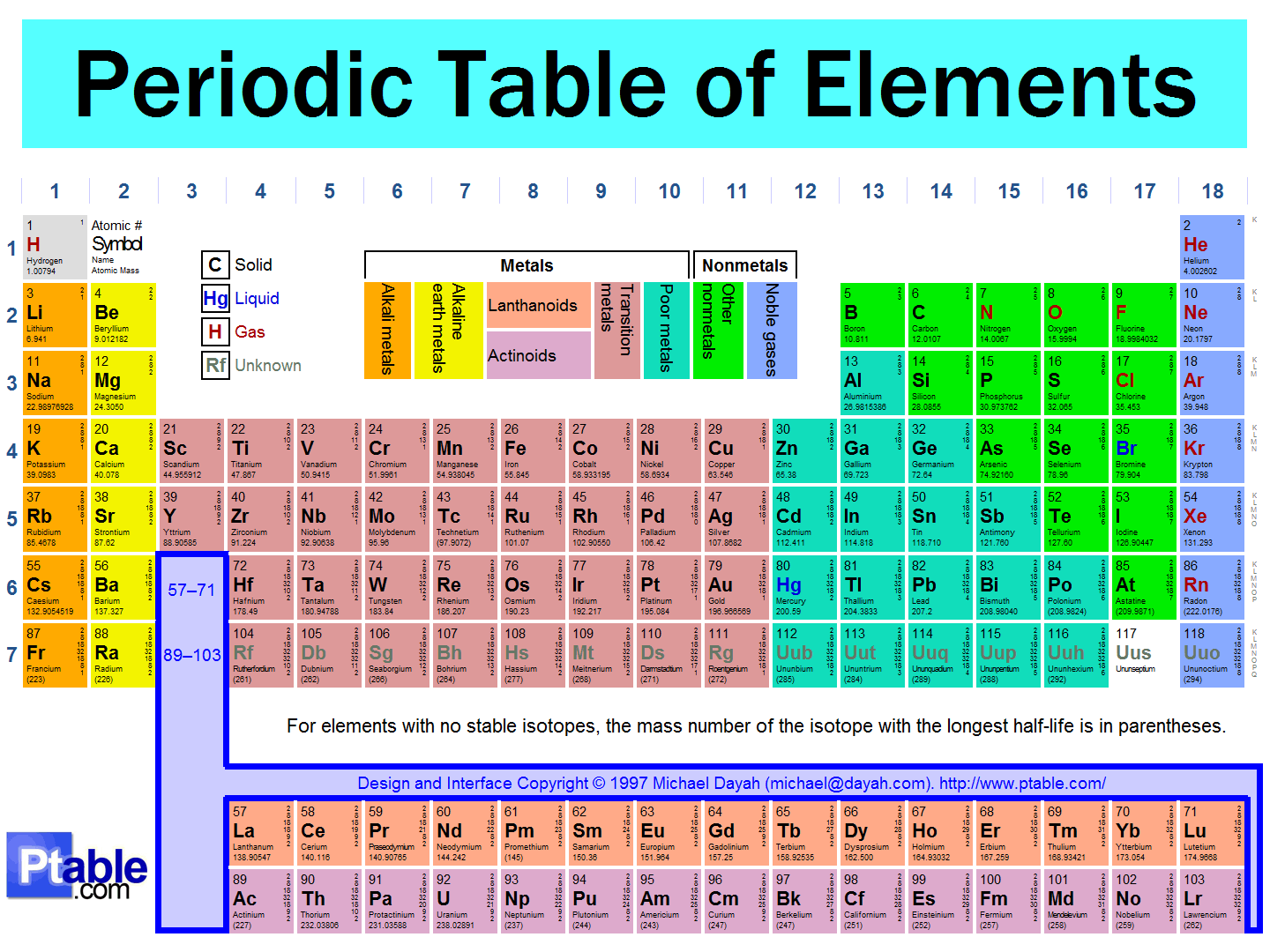 https://www.bing.com/videos/search?q=asap%20science%20periodic%20table%20song&qs=VI&form=QBVR&pq=asap%20science%20&sc=8-13&sp=7&sk=VI6#view=detail&mid=6A38B09D9237BDC9F3BD6A38B09D9237BDC9F3BD
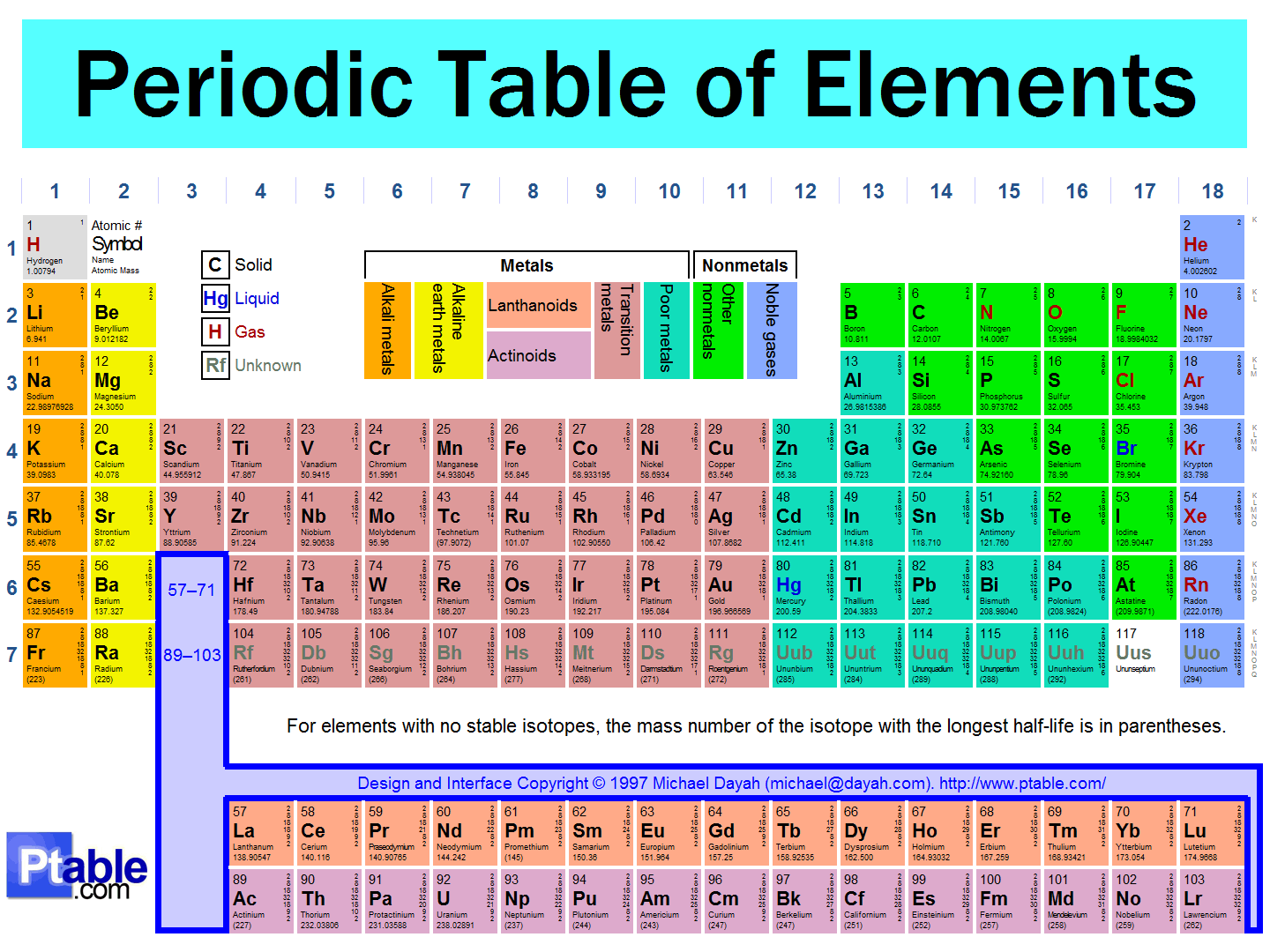 How to tell how many atoms are in a compound.
http://quizlet.com/1880999/names-and-formulas-of-chemical-compounds-flash-cards/
graphene
https://www.youtube.com/watch?v=SXmVnHgwOZs
https://www.youtube.com/watch?v=EX8ClPVkD1g